Муниципальное бюджетное общеобразовательное учреждение
Садовская средняя общеобразовательная школа филиал  с.Лозовое
Амурская область, Тамбовский район, с.Лозовое
Тема: 
Стили архитектуры
(урок 2)
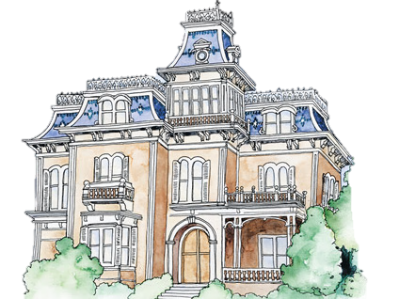 МХК. 9 класс
Составила
учитель русского языка и литературы 
Ефимова Н.В.
Проверка домашнего задания.
Рассказать об одном архитектурном памятнике по плану:
название 
когда возведен
где находится
к какому стилю относится
описать особенности
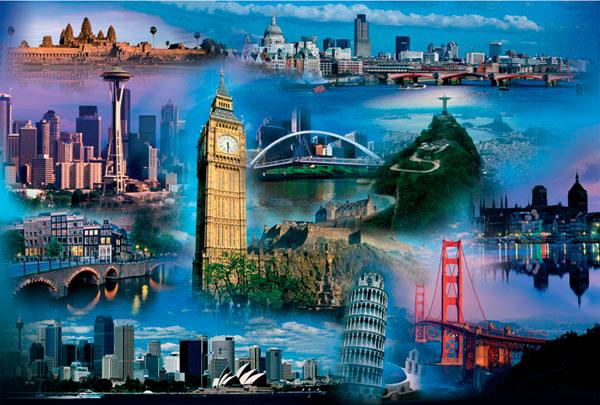 Продолжение работы с таблицей
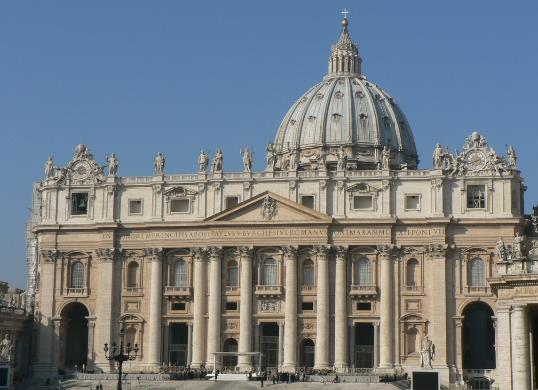 БАРОККО (XVII век)
Собор Святого Петра. 
Рим. Ватикан. 
1626 г.
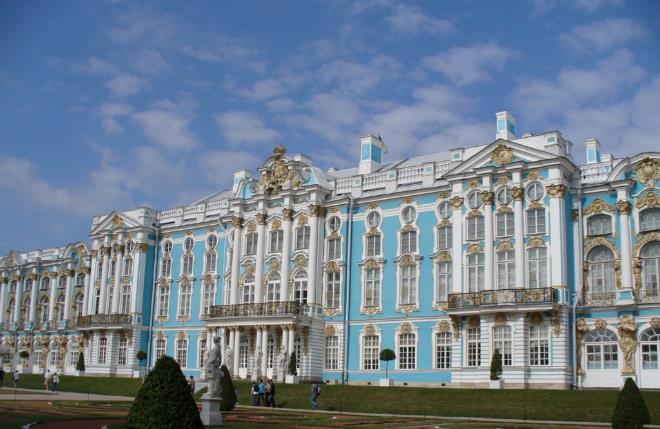 Екатерининский дворец. 
Санкт-Петербург. Россия. 
1752-1756 гг.
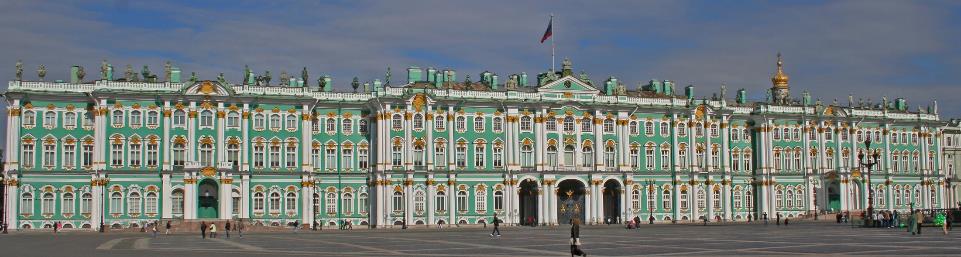 Госуда́рственный Музей Эрмита́ж. Санкт-Петербург. Россия. 1764 г.
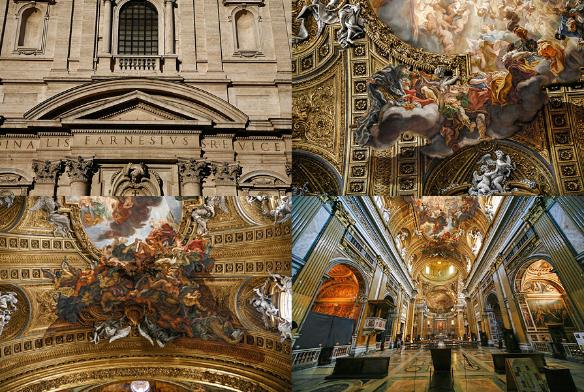 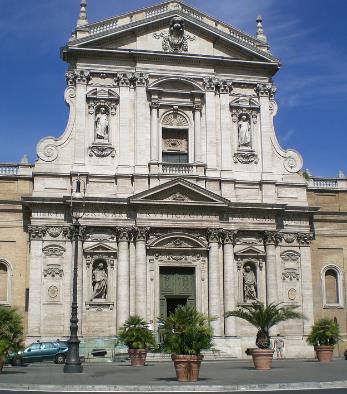 Капелла Коранаро в церкви Санта-Мария-делла-Витториа. Рим. 1645-1652гг.
Классицизм (с XVII по XIX век)
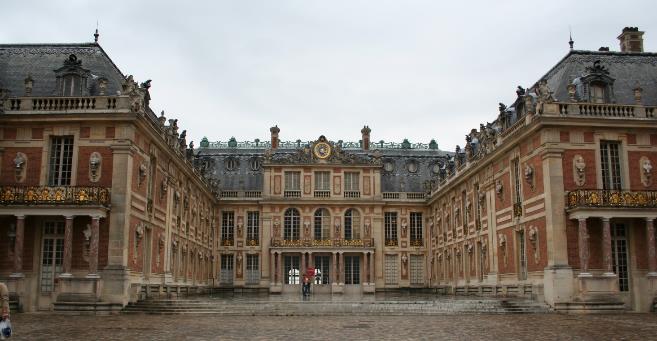 Мраморный дворец Версаля. 
Франция. 1662г.
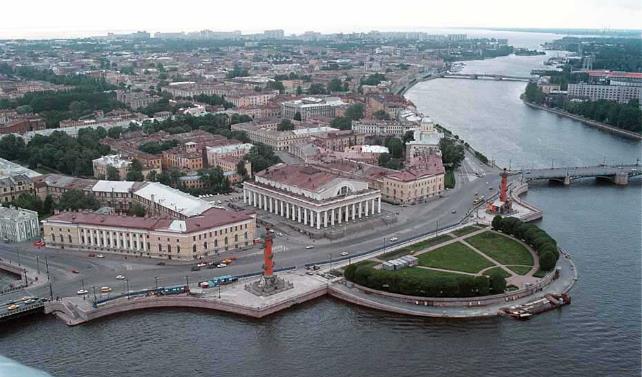 Стрелка 
Васильевского острова. 
Санкт-Петербург. Россия. 
1720-е годы.
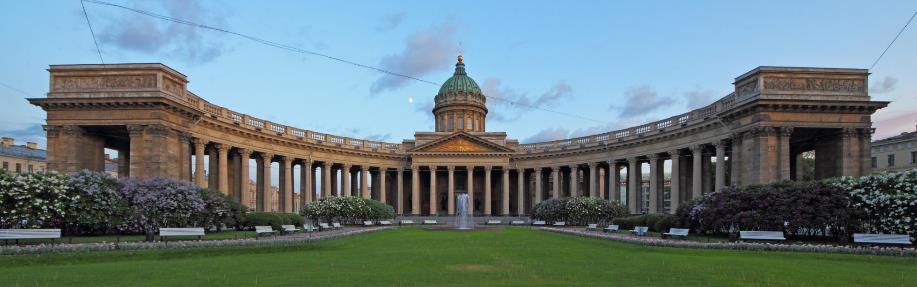 Северный фасад Казанского собора. Санкт-Петербург. Россия. 1801-1811гг.
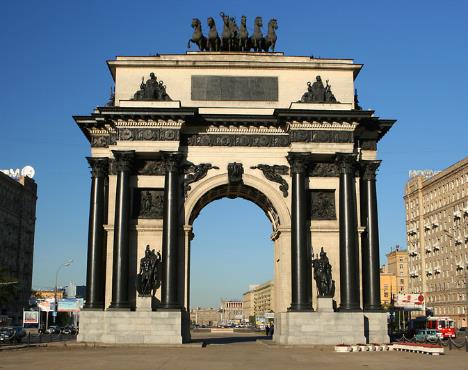 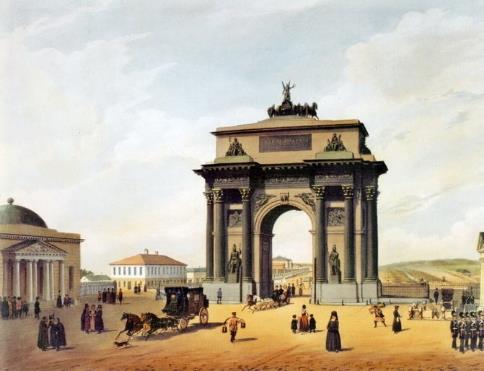 Тверская Застава и Триумфальные ворота в 1848 году. Рисунок Ф. Бенуа
Моско́вские Триумфа́льные воро́та (Триумфальная арка). Москва. 1829-1834 гг.
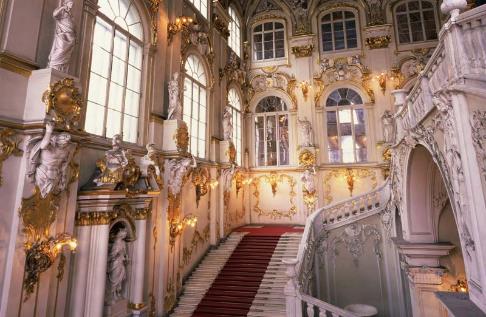 РОКОКО   (XVIII в)
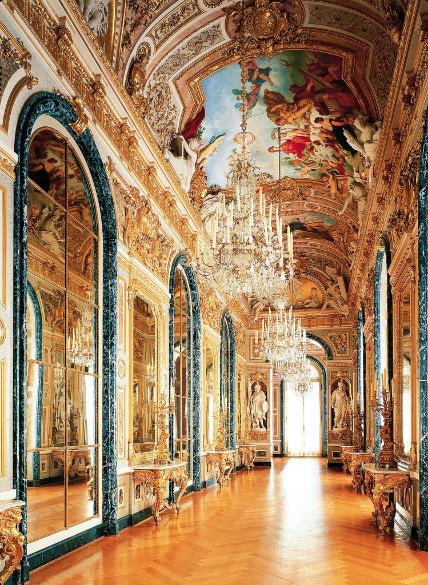 Интерьеры Зимнего дворца. 
Россия. 1752-1756 гг.
Интерьеры Гатчинского 
замка. Россия 1766-1781 гг.
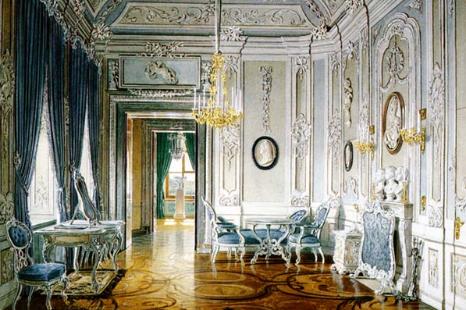 Интерьеры особняка Роганова. Франция. 1705-1709 гг.
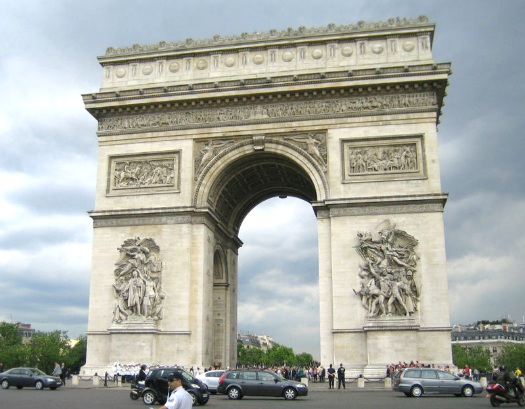 АМПИР    
(XVIII век)
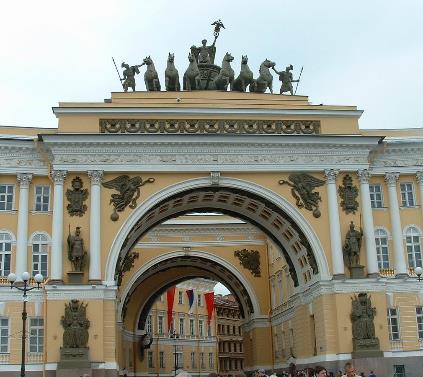 Арка Главного штаба
Триумфальная арка на площади Шарля де Голля (Звезды). Париж. Франция. 1806-1836 гг.
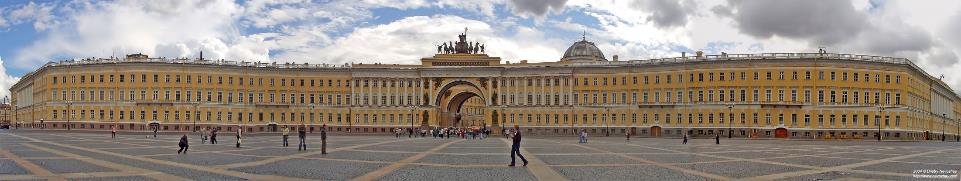 Зда́ние Гла́вного шта́ба. Санкт-Петербург. Россия. 1819-1828 г.
МОДЕРН  (XIX век)
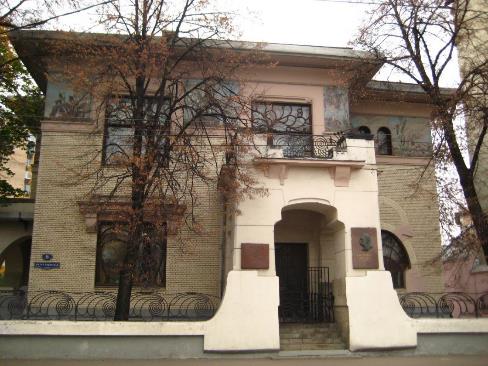 Особняк С.П.Рябушинского – жилой дом в стиле раннего модерна. 
Москва. 1900-1903 гг.
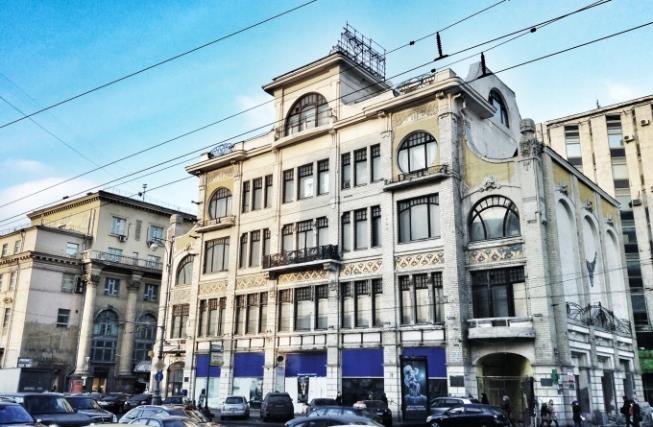 Дом редакции газеты И.Д.Сытина 
"Русское слово". Москва. 
1904 г.
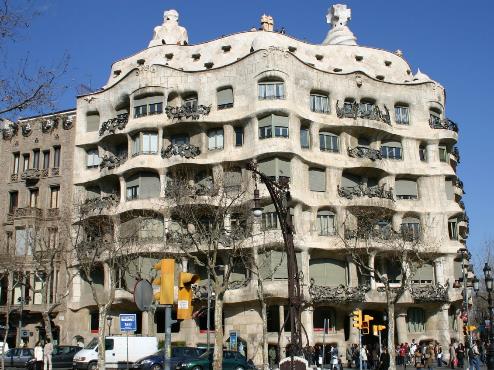 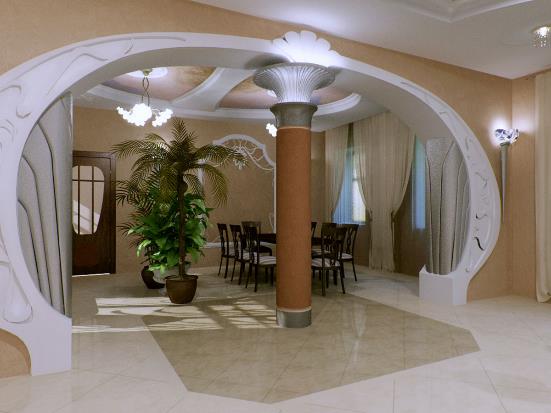 Дом Мила. Барселона. 
Каталония. 1906-1910 гг
Интерьер в стиле модерн
КОНСТРУКТИВИЗМ (современный стиль, ХХ век)
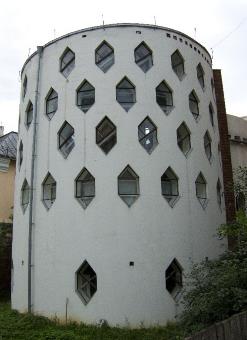 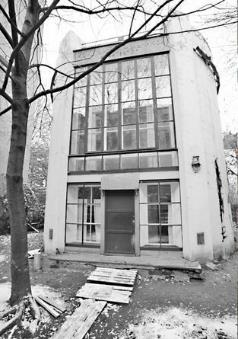 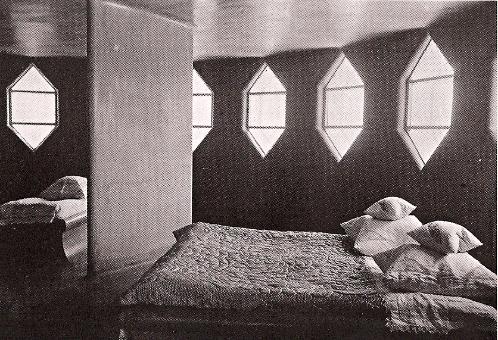 Вход в дом.
Спальня
Дом Мельникова (одноквартиный дом-мастерская архитектора). Москва. 1927-1929 гг.
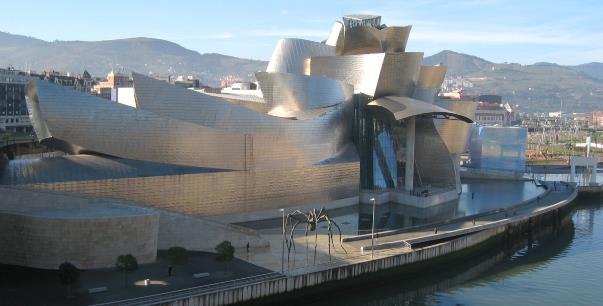 Музей современного искусства Гуггенха́йма в Бильба́о. Испания. 1997 г.
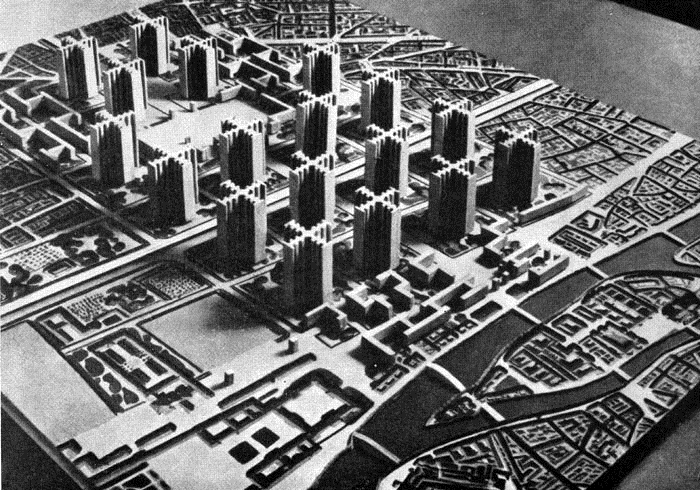 Проект Ле Корбюзье по реконструкции жилых кварталов парижского центра – «плана Вуазена». Франция. 1925 г.
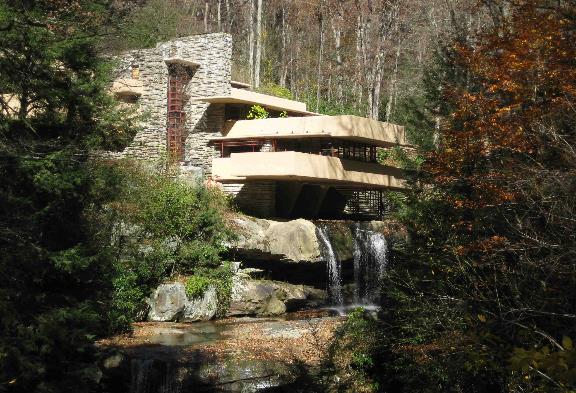 Дом над водопа́дом. США.
1936-39 гг.
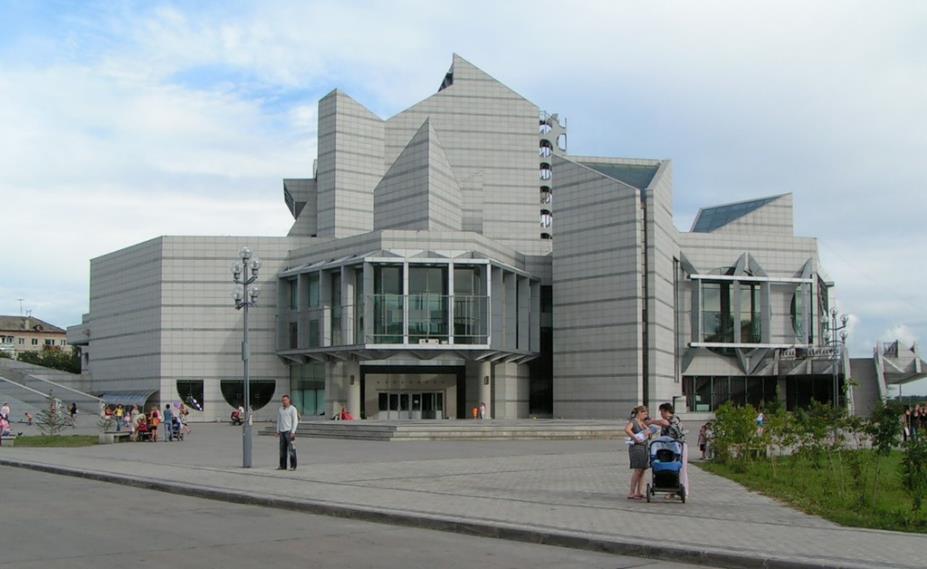 Общественно культурный центр в Благовещенске
12 стилей – лишь важнейшие гла­вы каменной летописи человечества — великие исторические сти­ли мировой архитектуры. Архитектурный стиль — это совокупность основных черт и признаков архитектуры определённого времени и места, проявляющихся в особенностях её фун-кциональной, конструктивной и художественной сторон
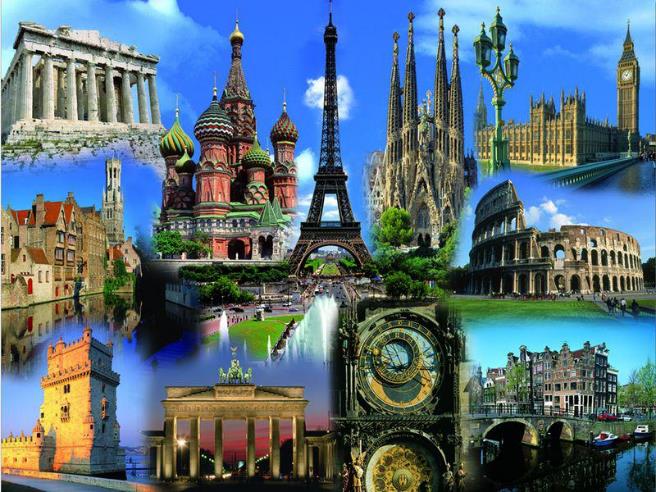 Закрепление материала.
1.К каким стилям можно отнести эти здания
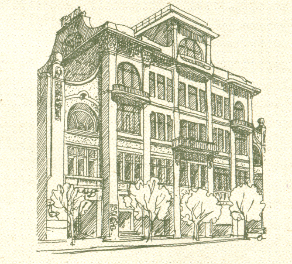 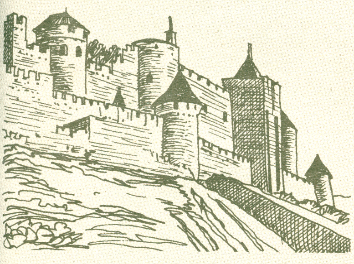 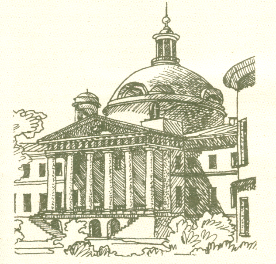 Москва. Дом Сытина. 1903-1905гг.
Франция. Каркасон. Городские стены. XIIв.
Москва. Городская больница №1. 1796-1801гг.
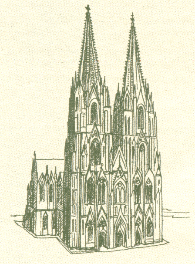 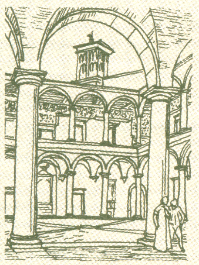 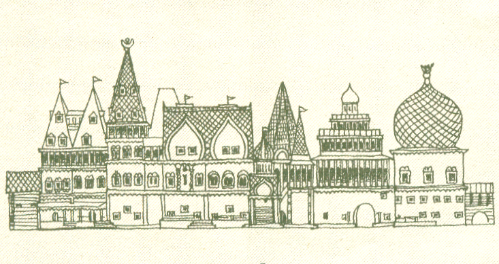 Рим. Оспедале Сан Спирито (дворик). 1471г.
Германия. Кельский собор. XIII-XIXвв.
Дворец в Коломенском.
2. Практическая работа 
             «Архитектурные стили разных эпох»
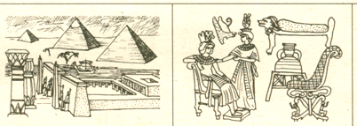 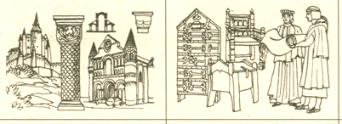 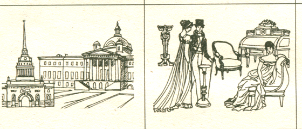 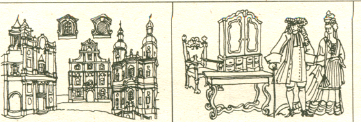 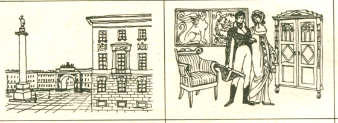 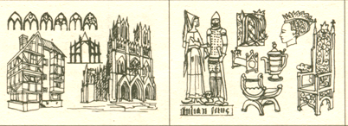 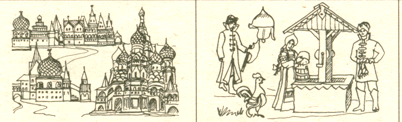 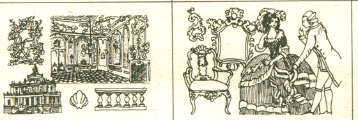 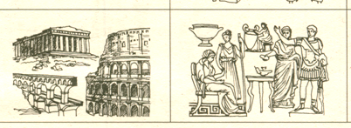 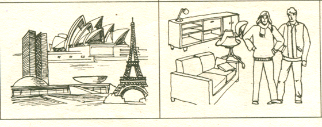 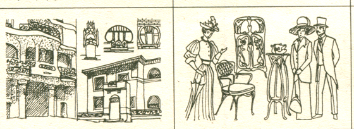 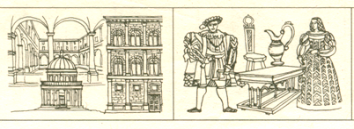 3. Обобщающая беседа
Что мы понимаем под словом «стиль»?
Почему архитектуру называют каменной летописью мира?
В каждом из стилей выражена борьба духовного и материаль­ного. Каким стилям присуще духовное начало, а каким — мате­риальное?
Внимательно рассмотри таблицу «Архитектурные стили». Какой из стилей тебе нравится больше всех?
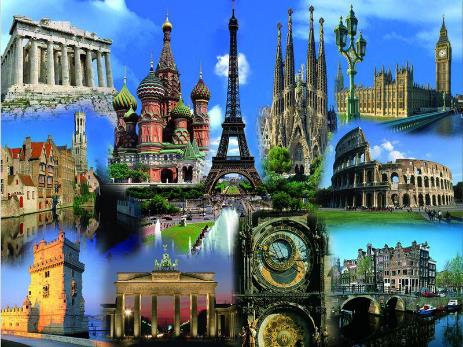 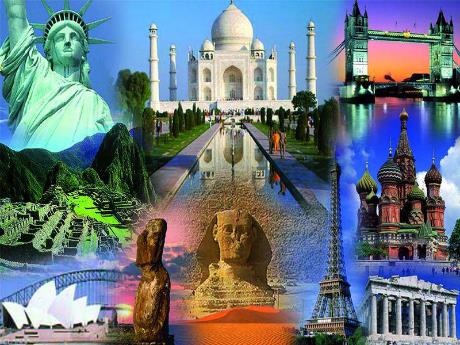 Литература.
Программы для общеобразовательных школ, гимназий, лицеев. Мировая художественная культура. 5-11 классы. Г.И.Данилова. М.: Дрофа, 2007.
Введение в мир художественной культуры. А.М.Вачьянц. Москва. «Айрис – пресс». 2009 год. 
Википедия – https://ru.wikipedia.org/wiki/%D0%90%D1%80%D1%85%D0%B8%D1%82%D0%B5%D0%BA%D1%82%D1%83%D1%80%D0%BD%D1%8B%D0%B9_%D1%81%D1%82%D0%B8%D0%BB%D1%8C
MAXIMUS «Архитектура и стили» - http://www.maximus-art.ru/joomla-overview/2010-09-08-12-05-08